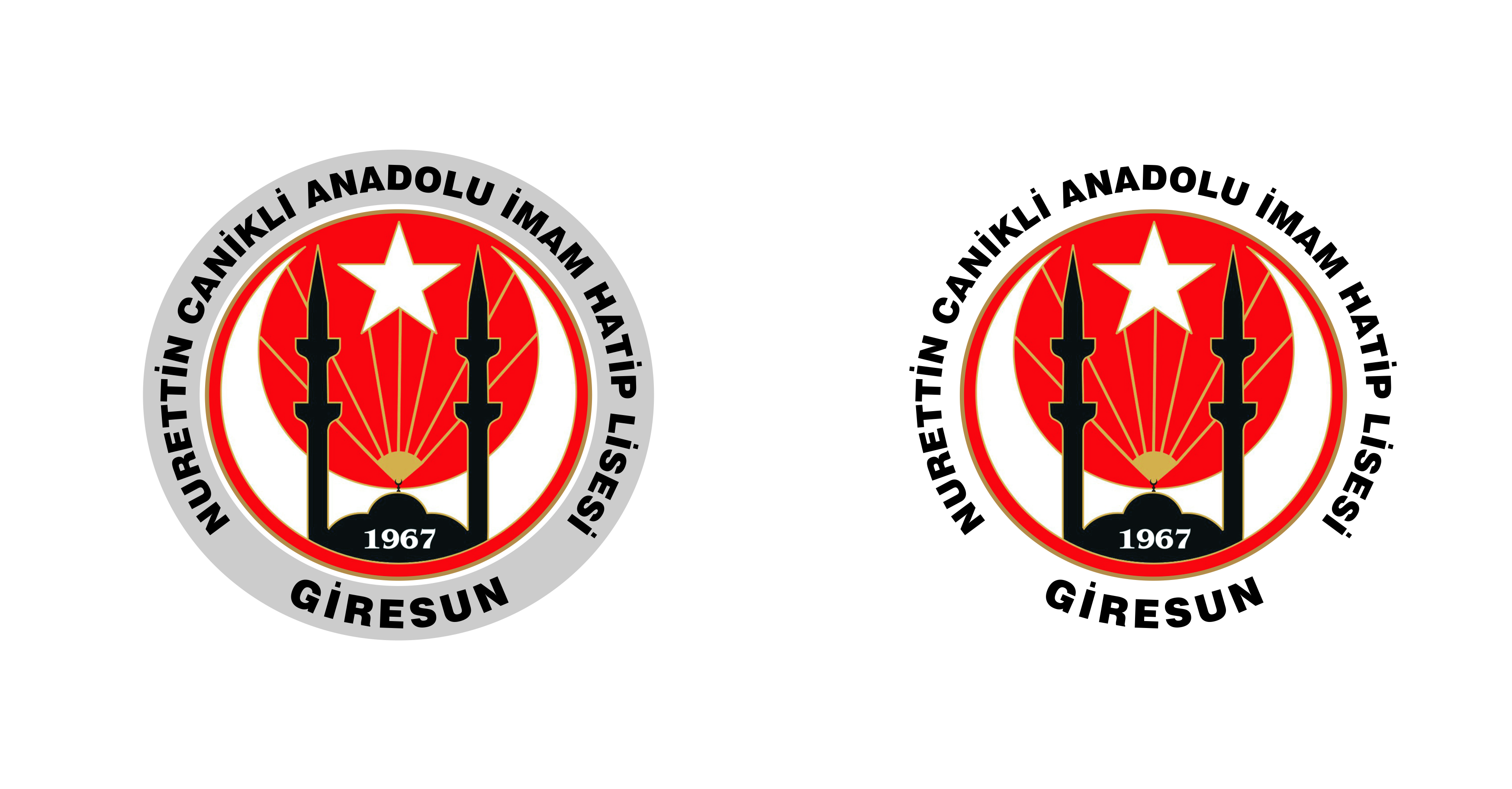 GİRESUN NURETTİN CANİKLİ ANADOLU İMAM HATİP LİSESİ
OKULUMUZ
OKUL MÜDÜRÜMÜZOğuz YAYLA
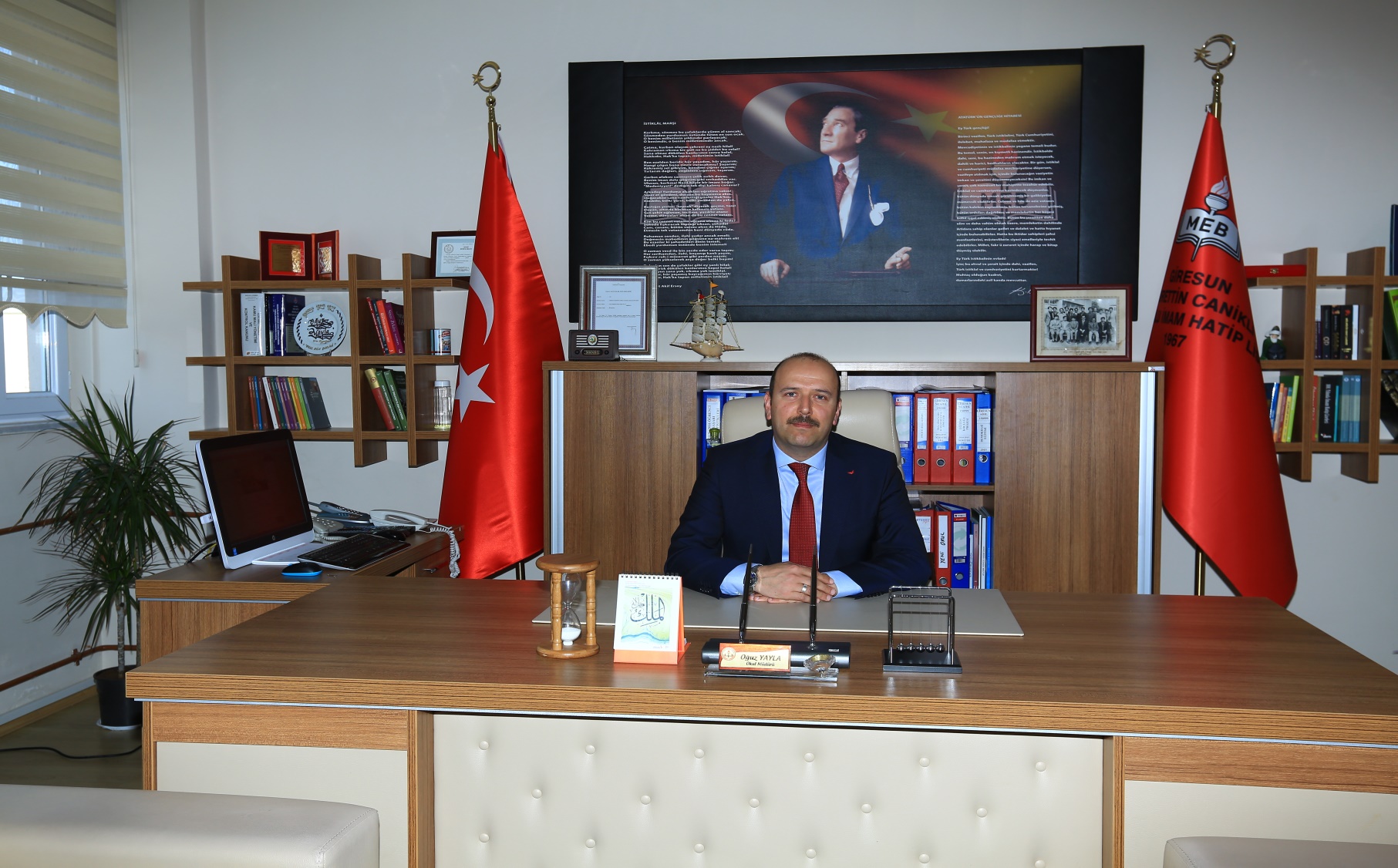 Müdür YardımcısıMustafa YÜCEL
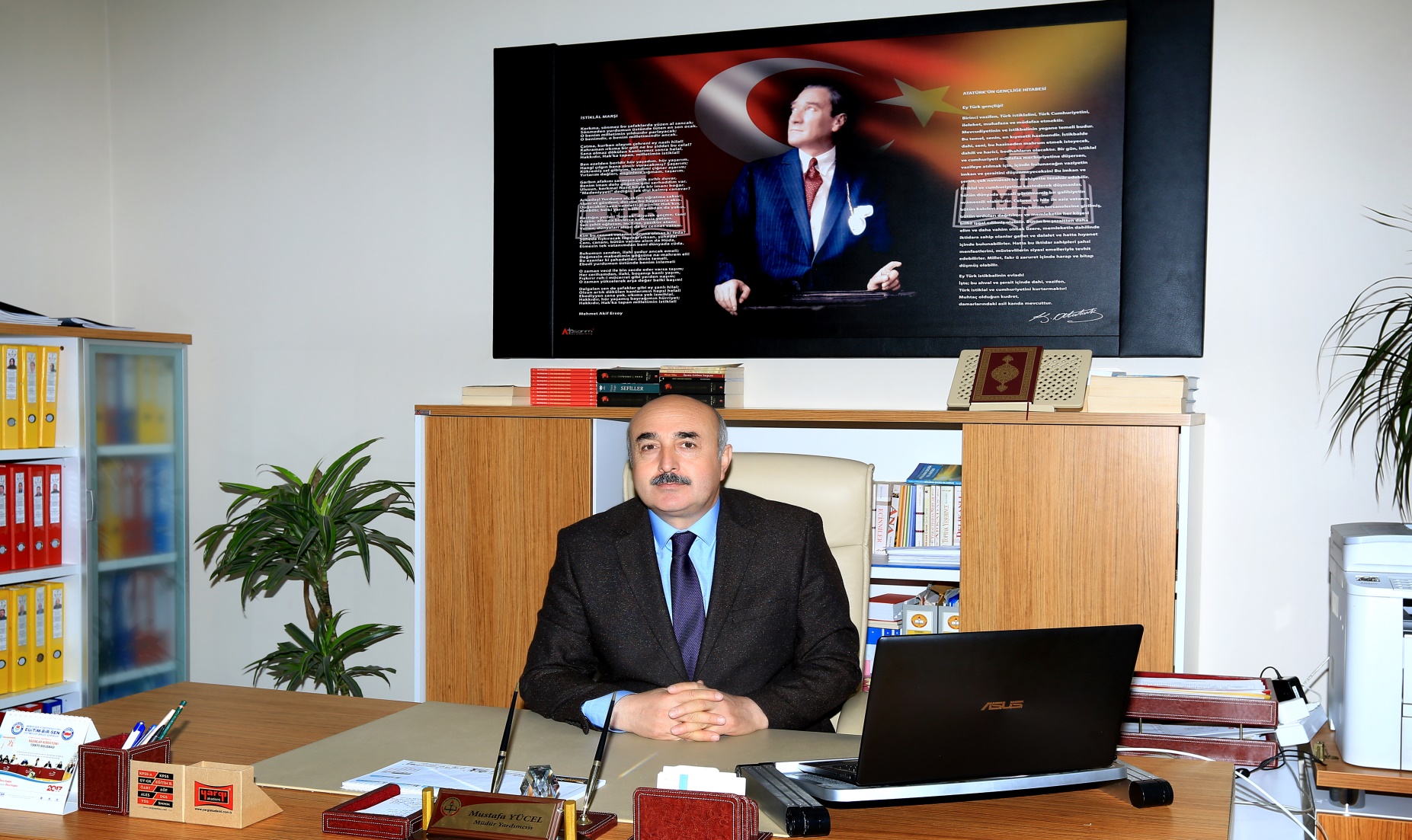 Müdür YardımcısıSinan AKIN
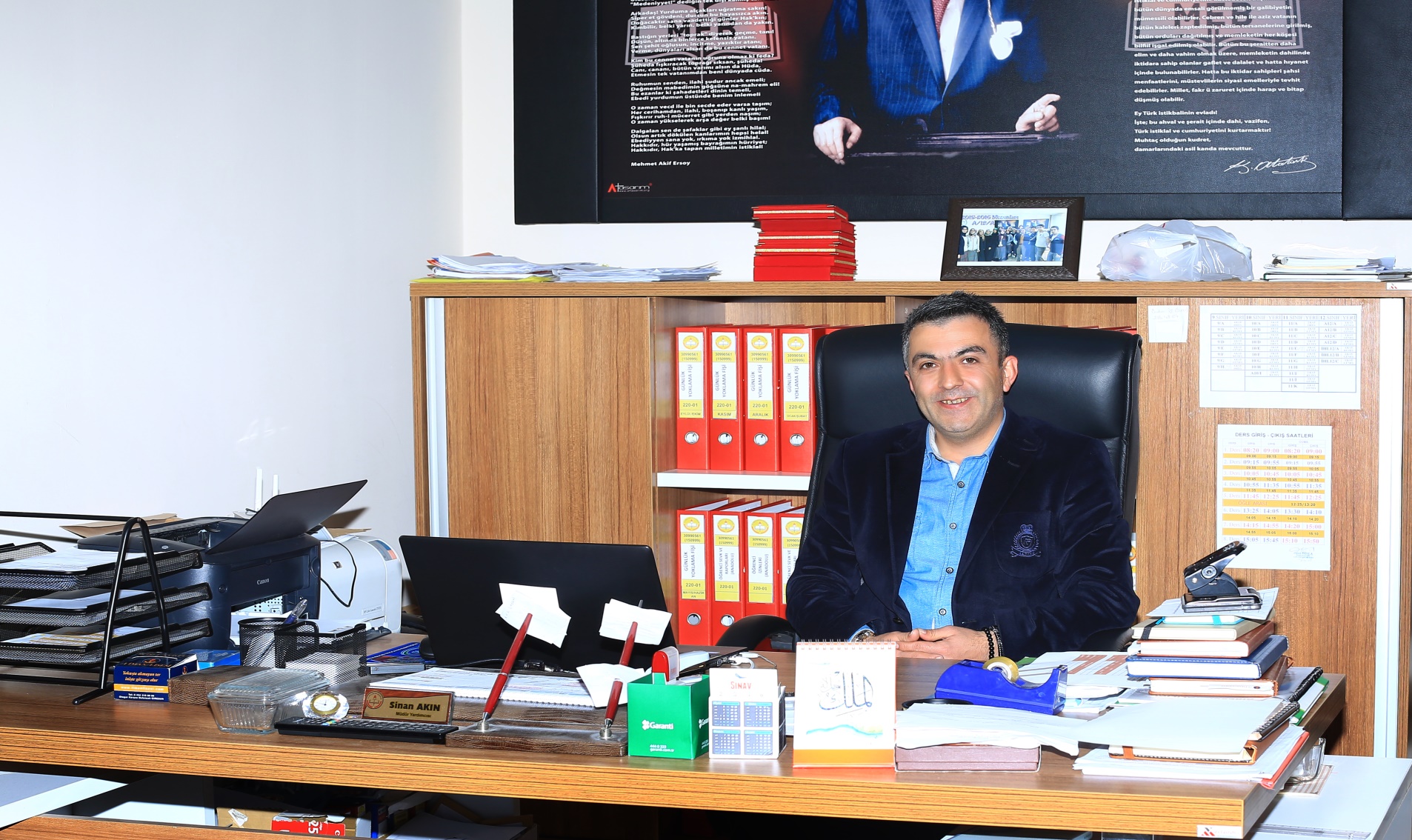 Müdür YardımcısıZehra Başer KAPUCUOĞLU
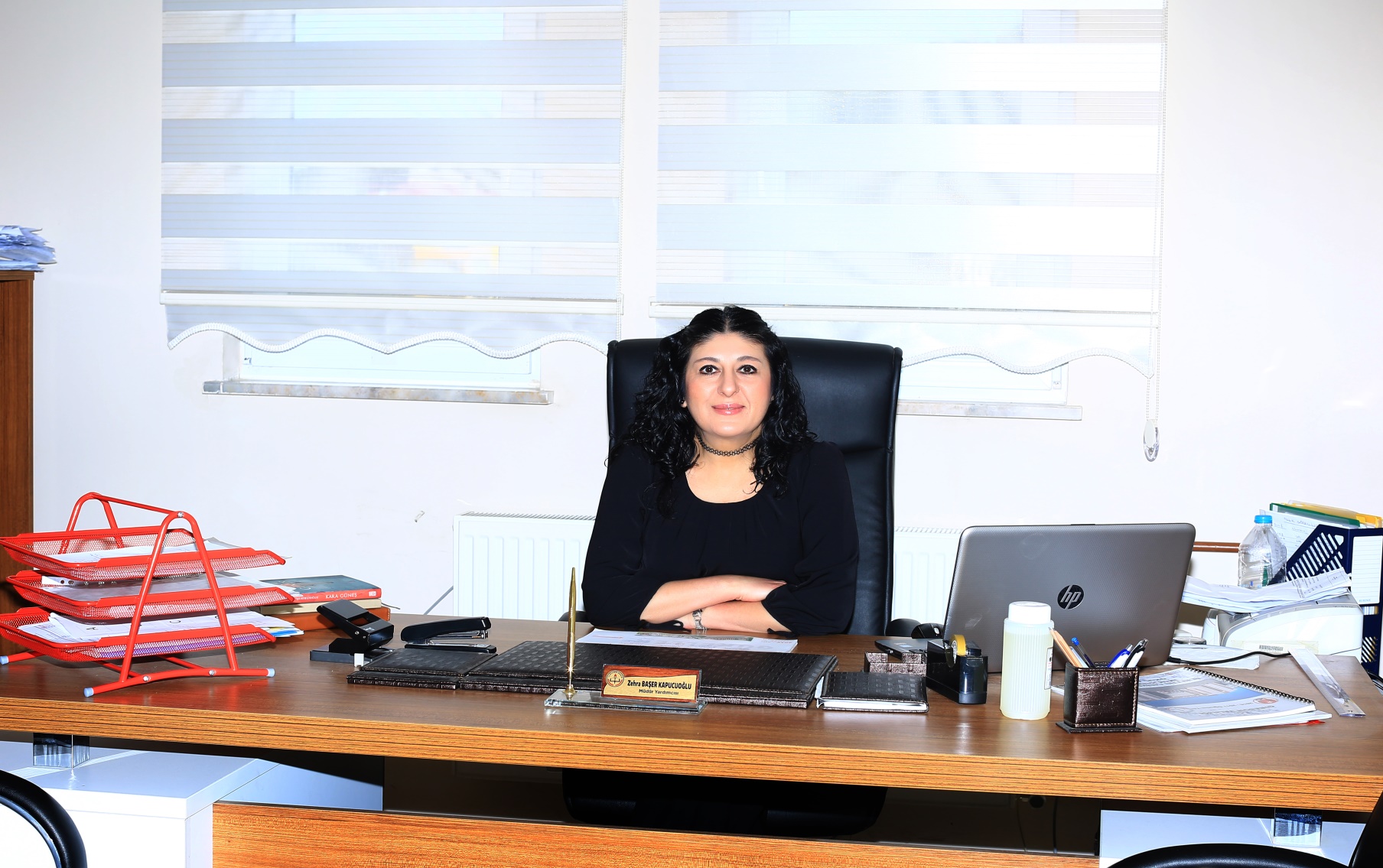 Müdür YardımcısıAli Osman GÜNAYDIN
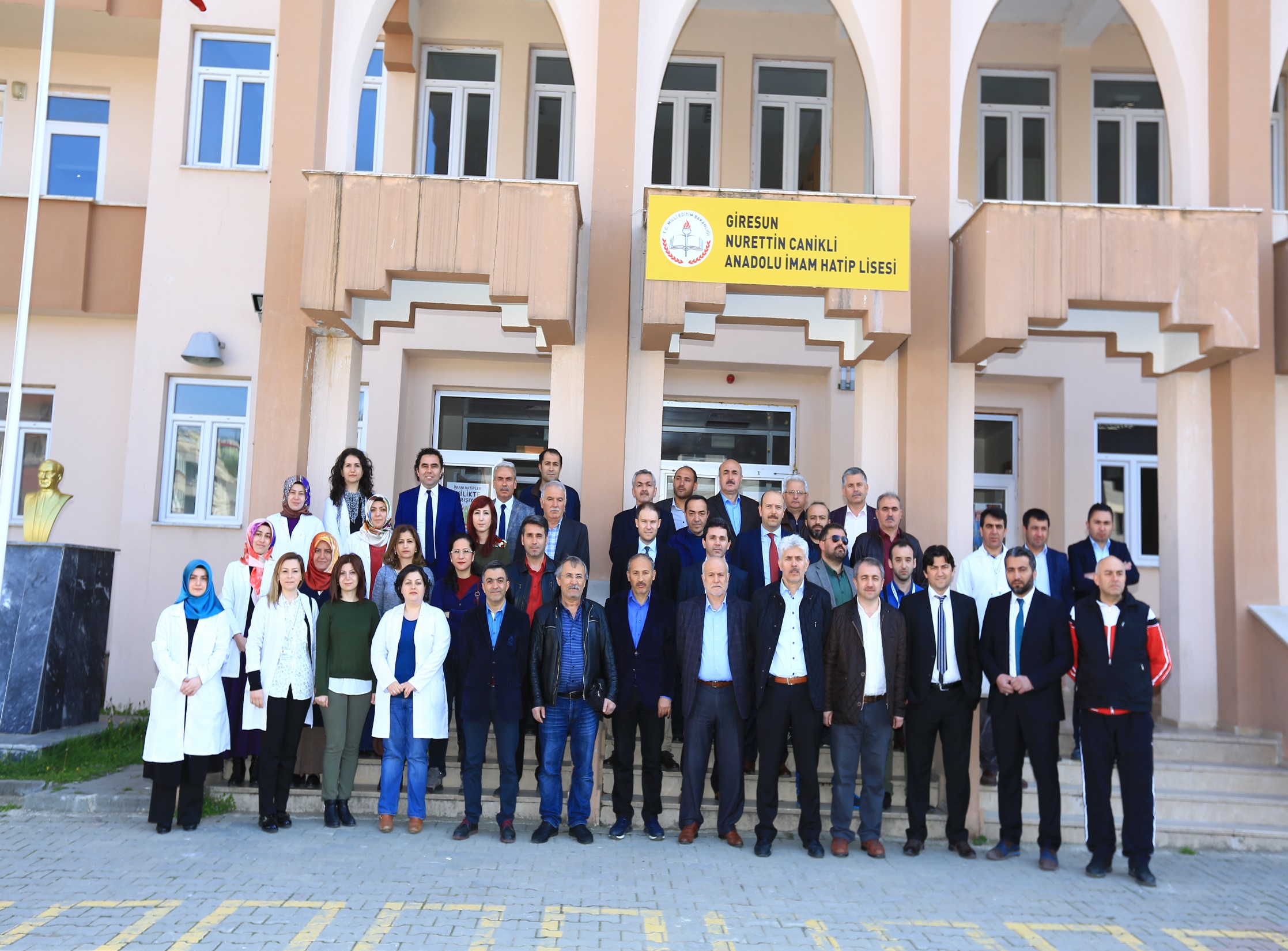 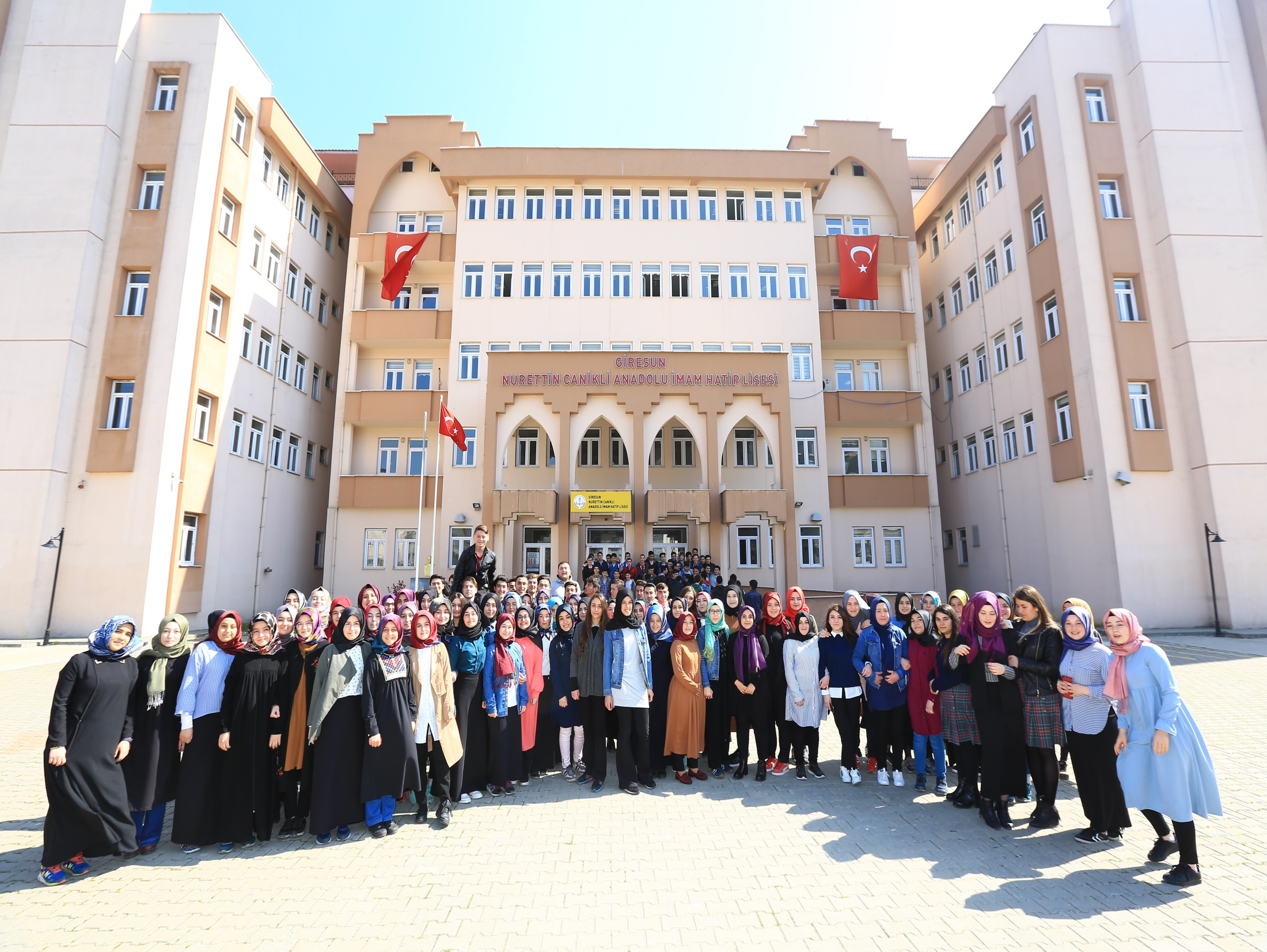 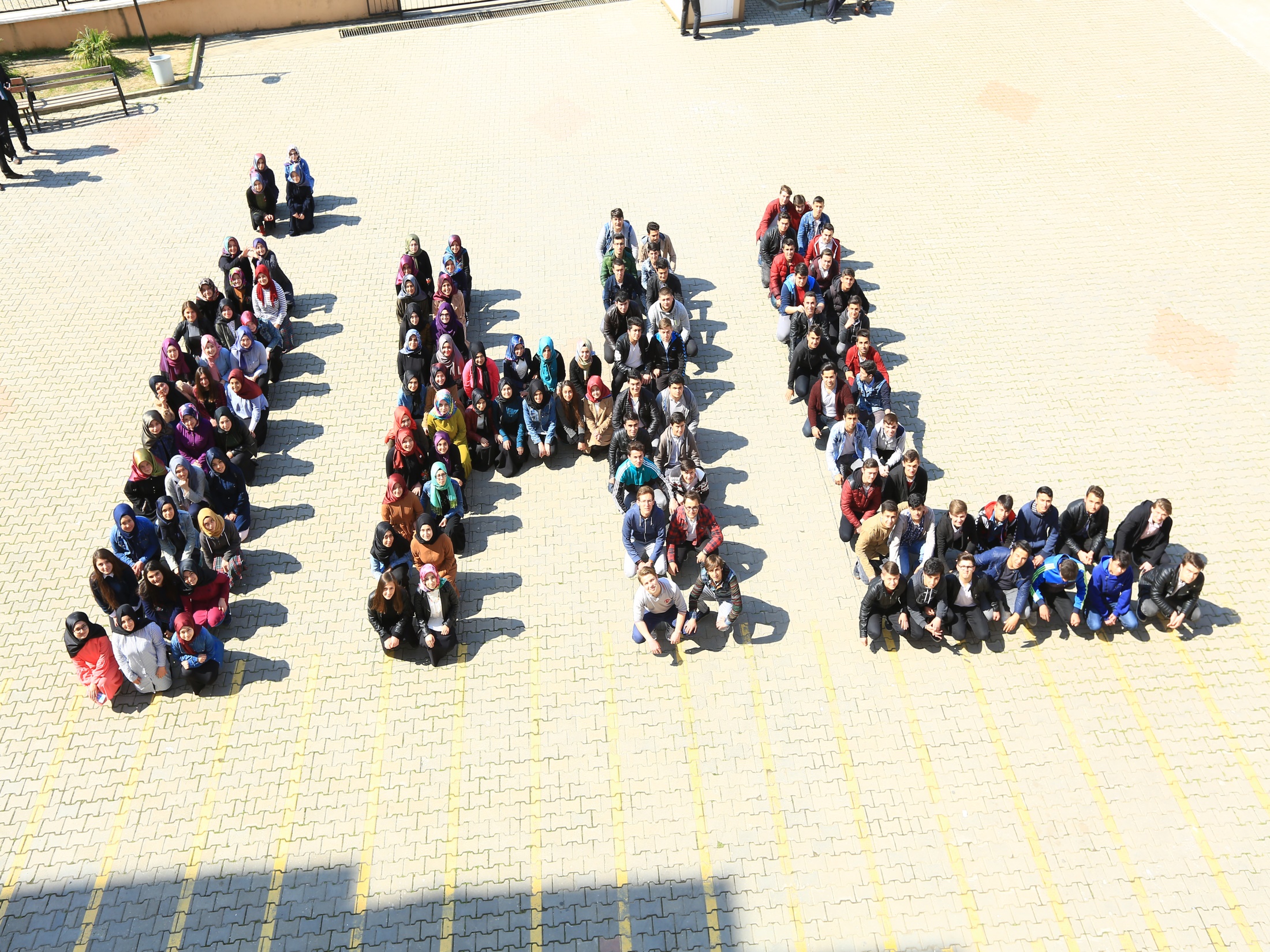 KÜTÜPHANEMİZ
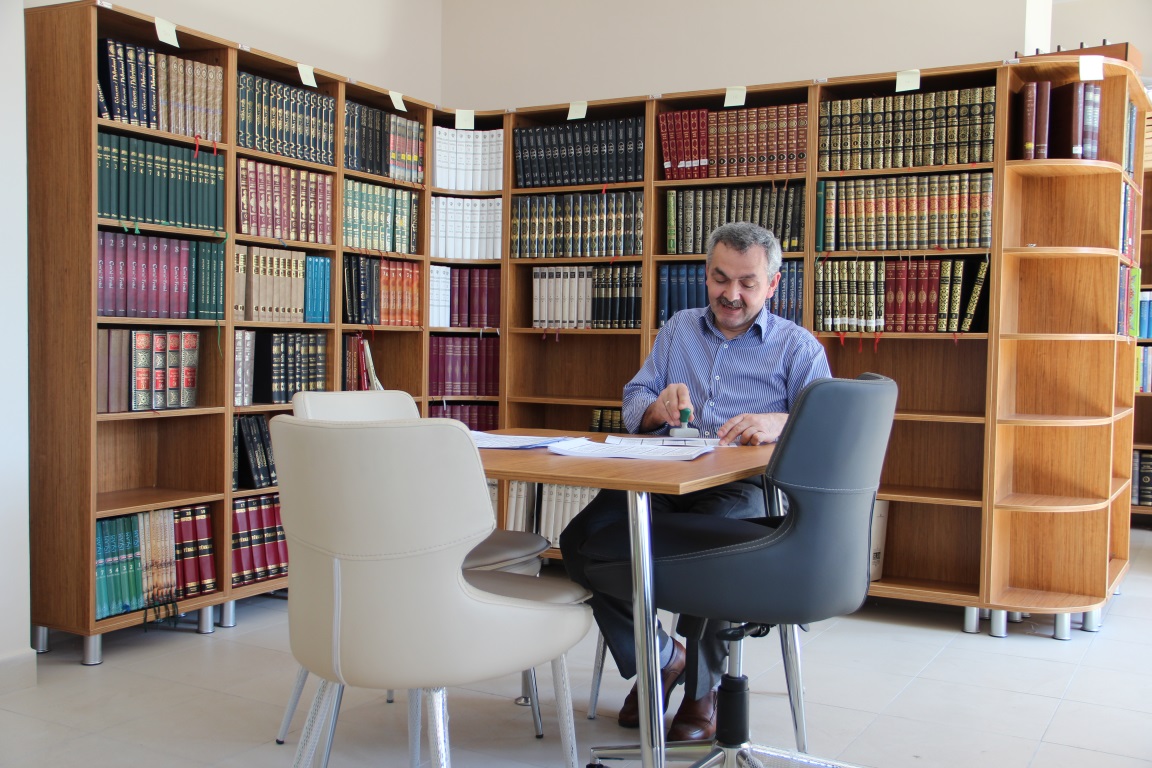 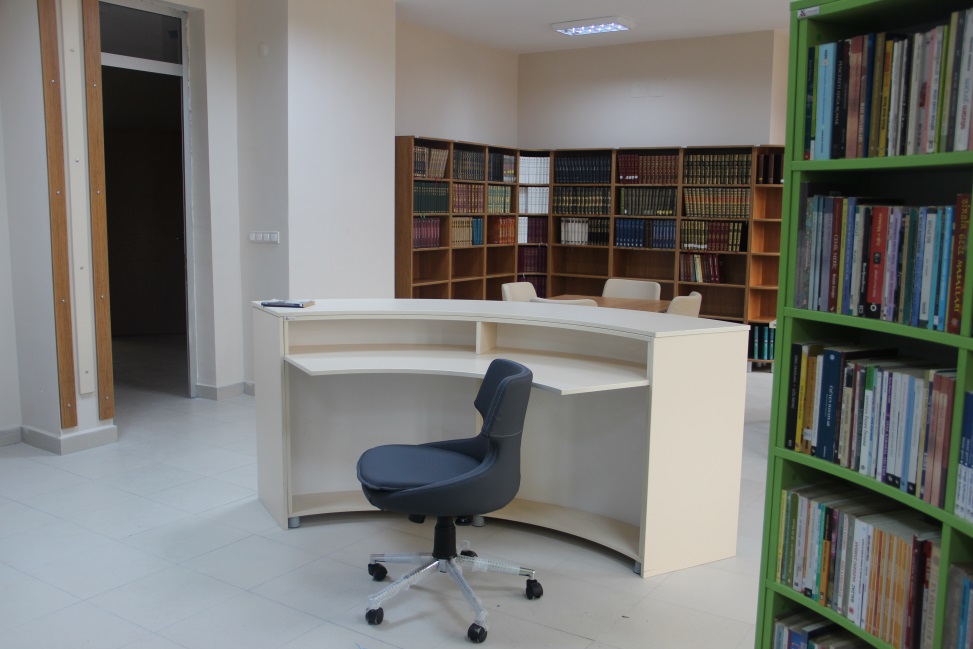 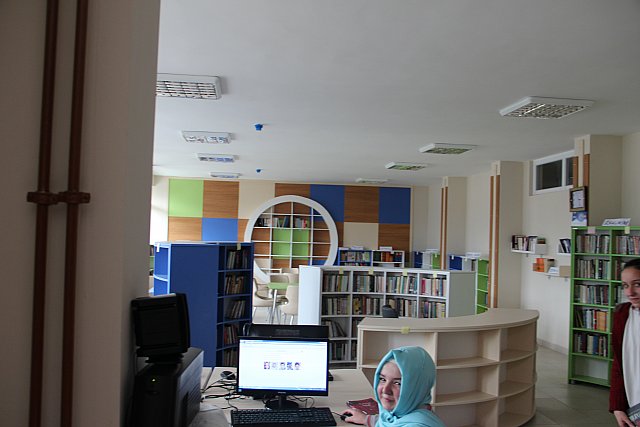 SINIFLARIMIZ
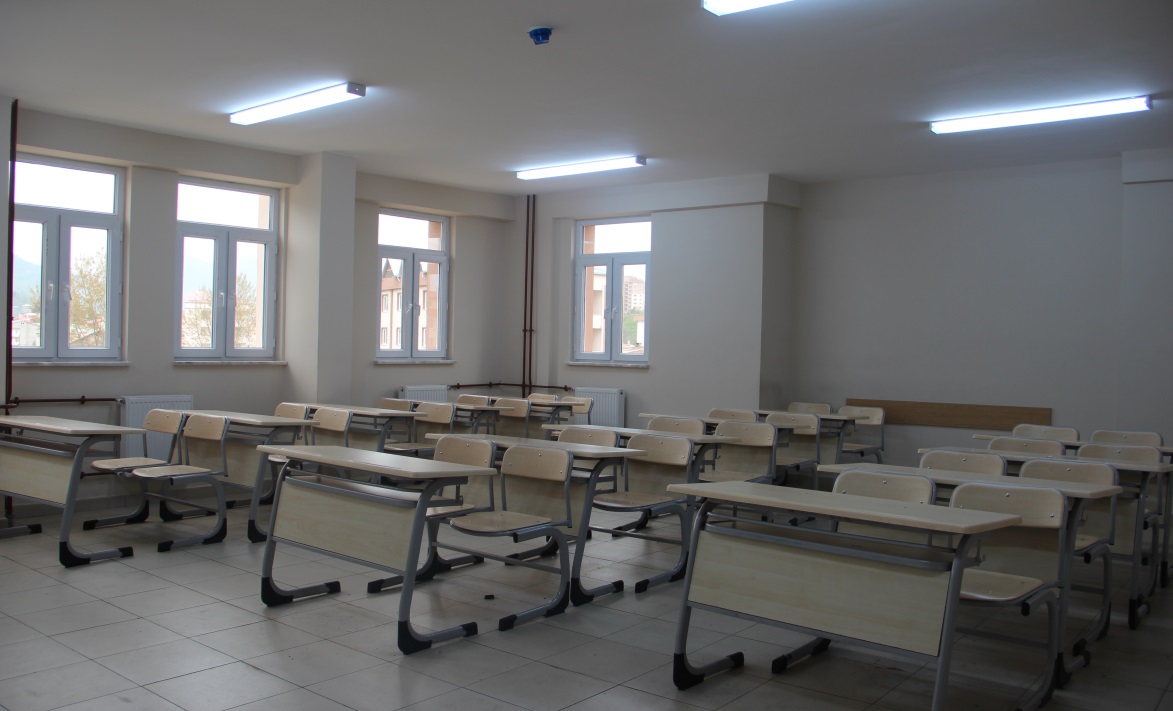 KONFERANS SALONUMUZ
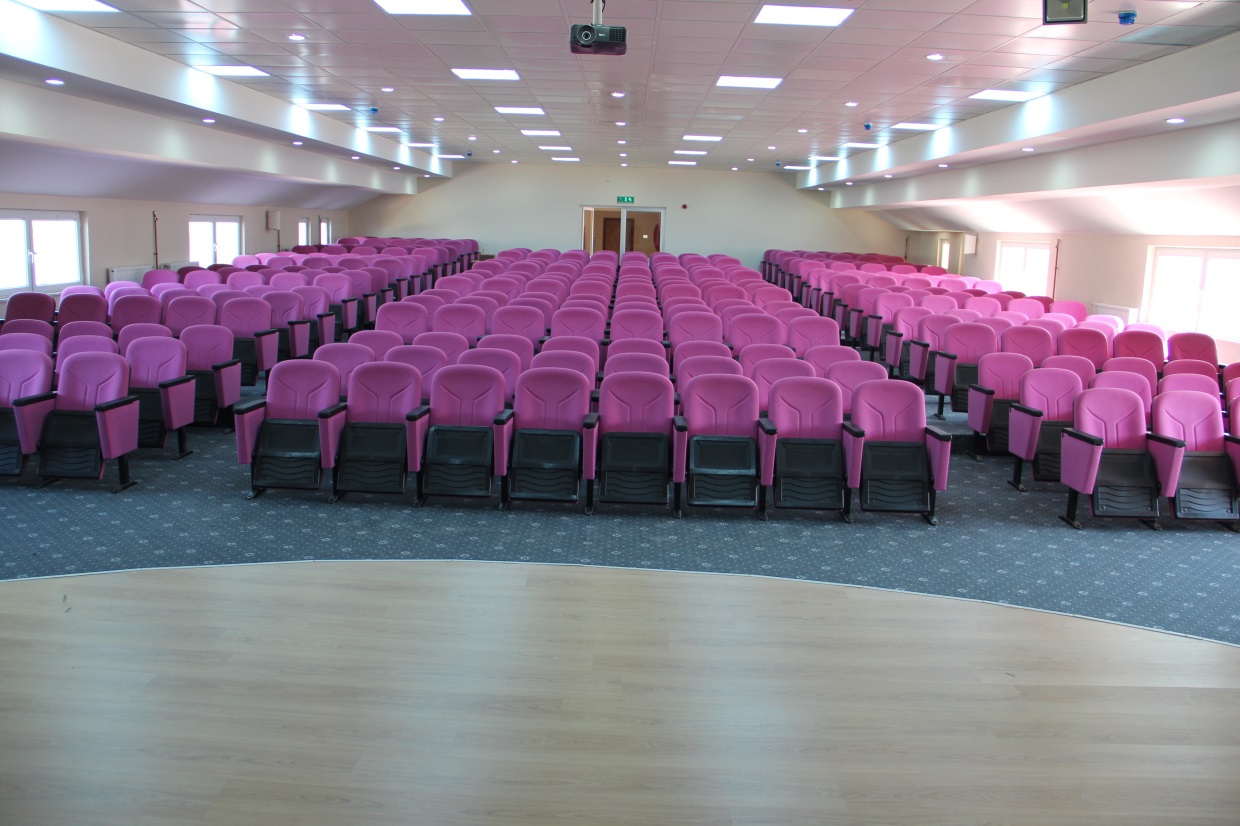 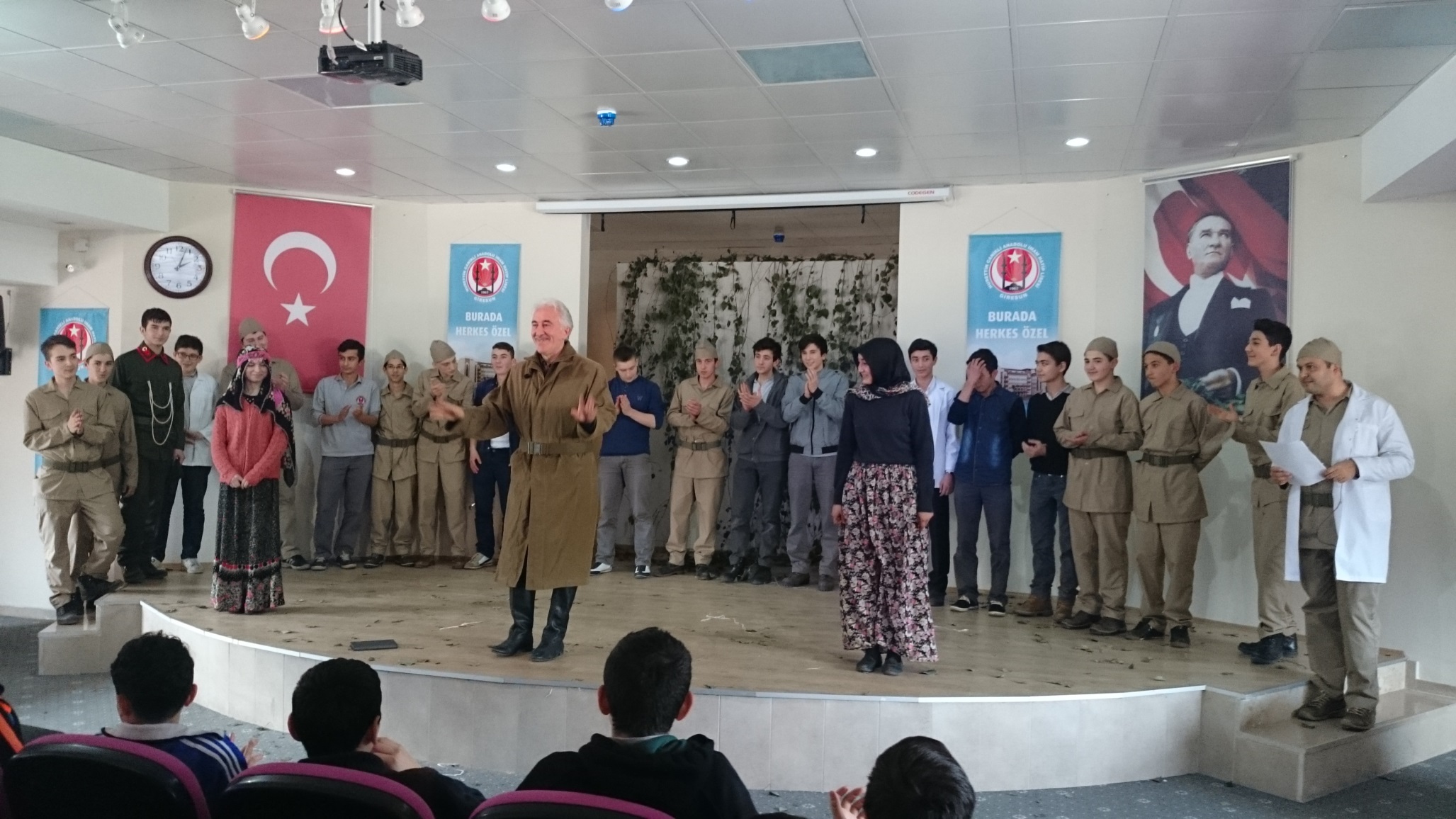 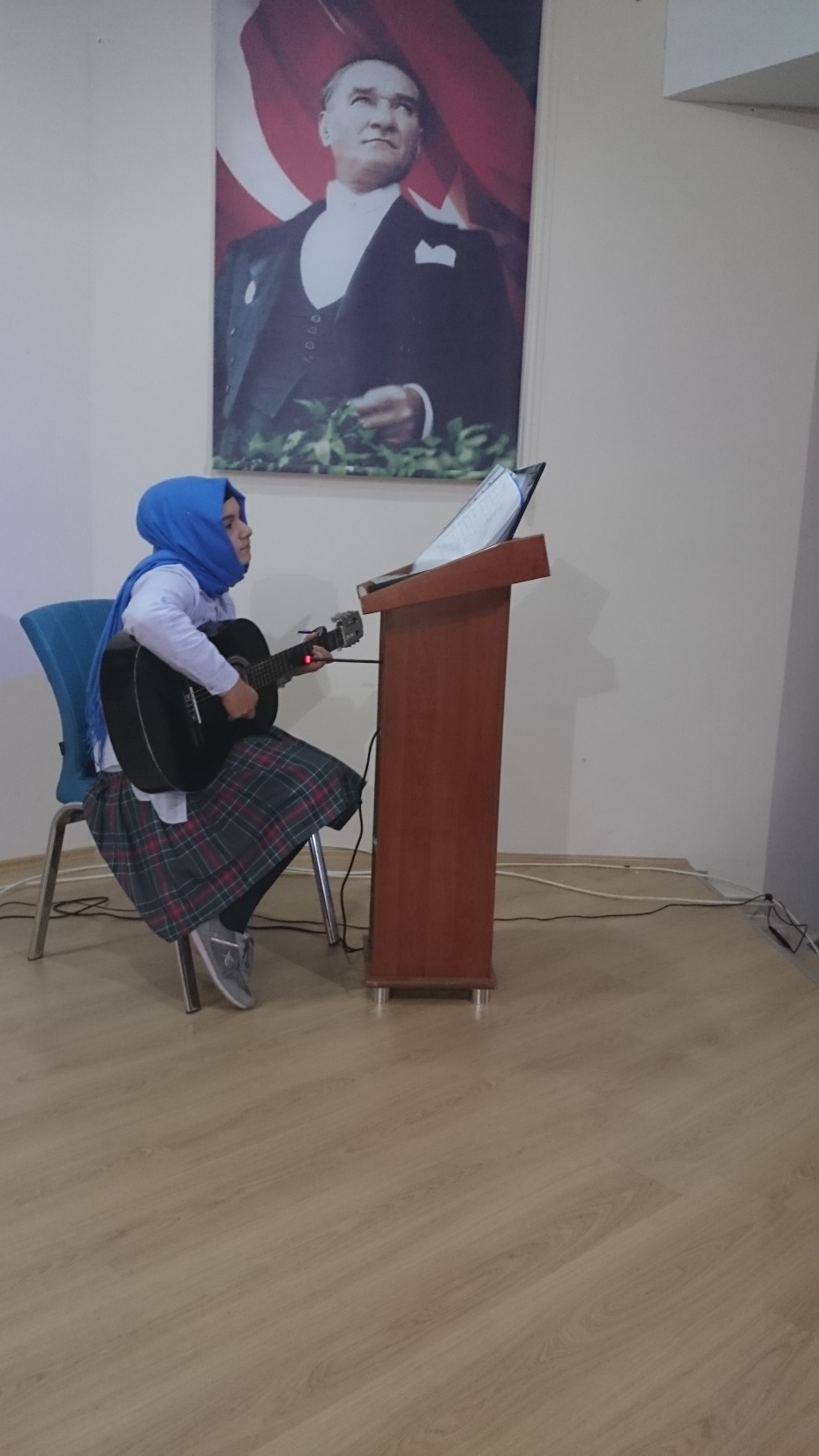 ÇOK AMAÇLI SALONUMUZ
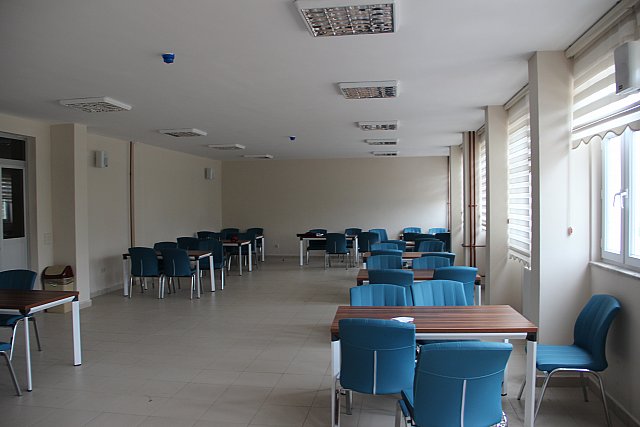 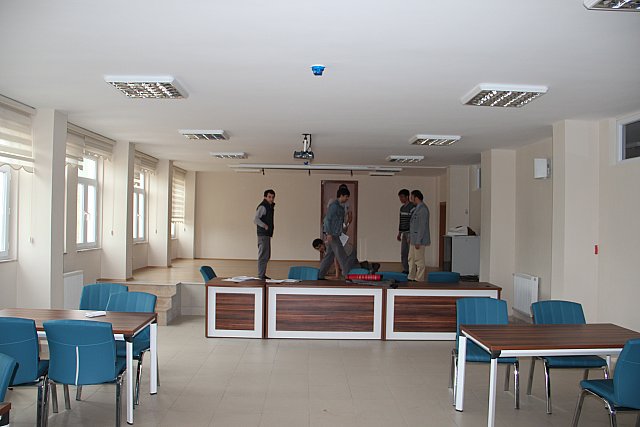 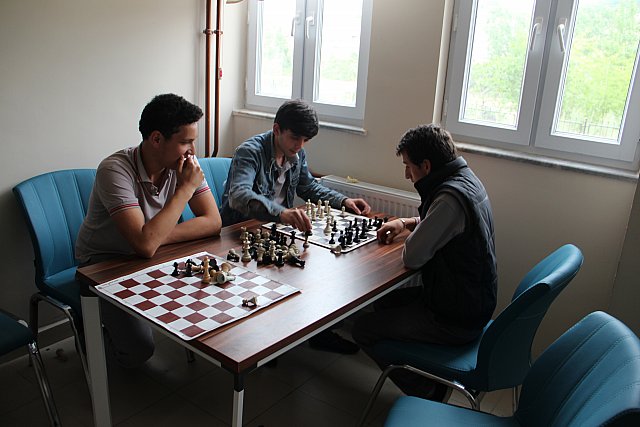 OKUL KANTİNİMİZ
OKULUMUZDA YAPILANETKİNLİKLER
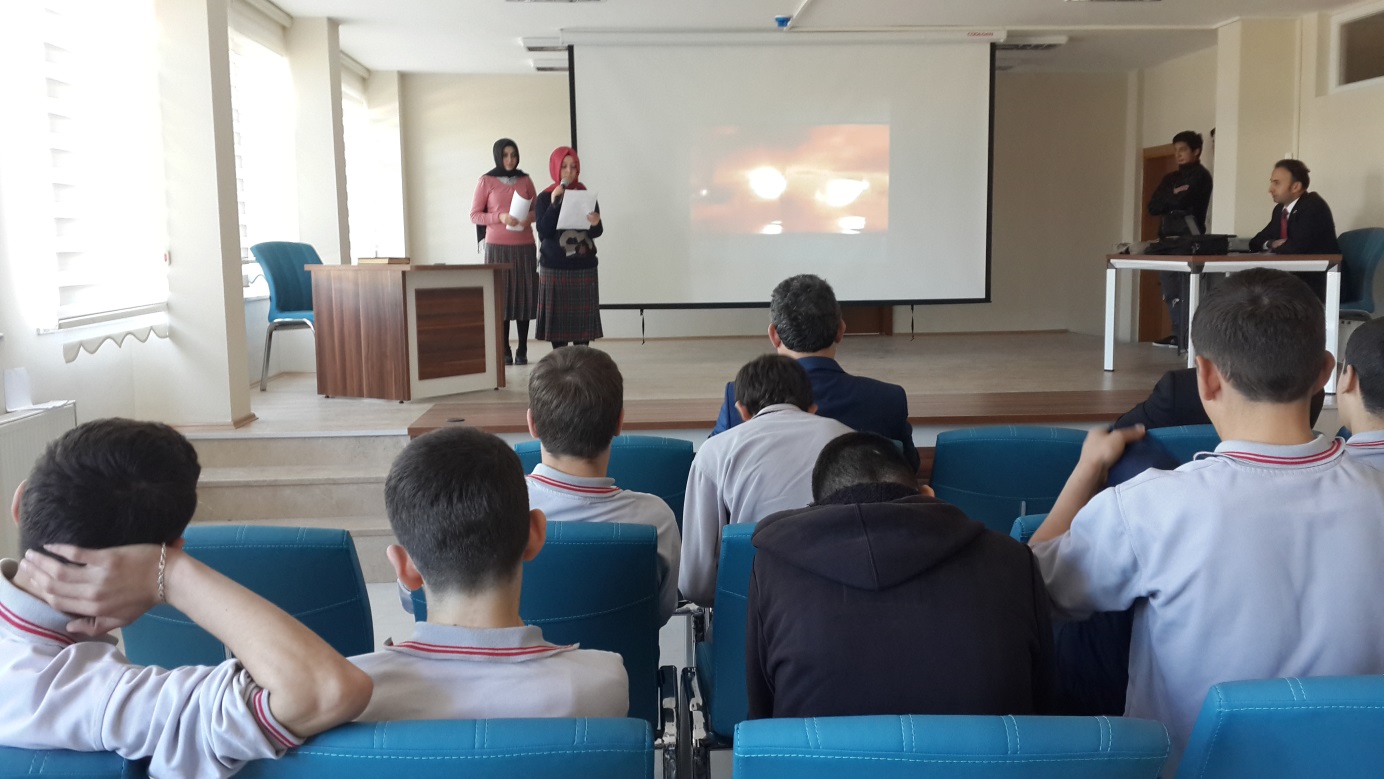 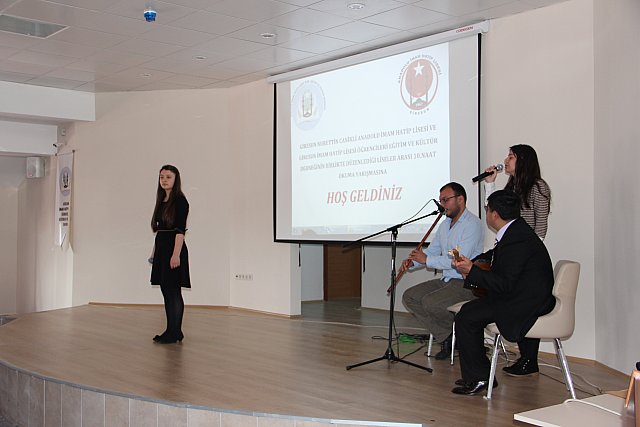 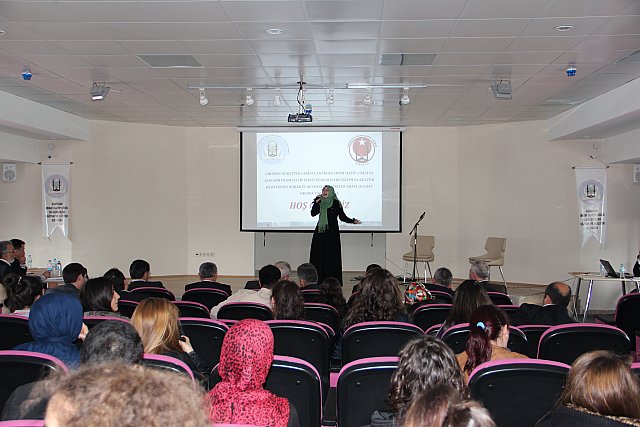 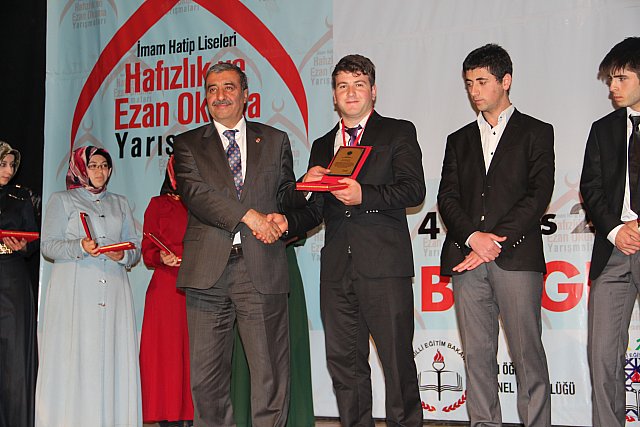 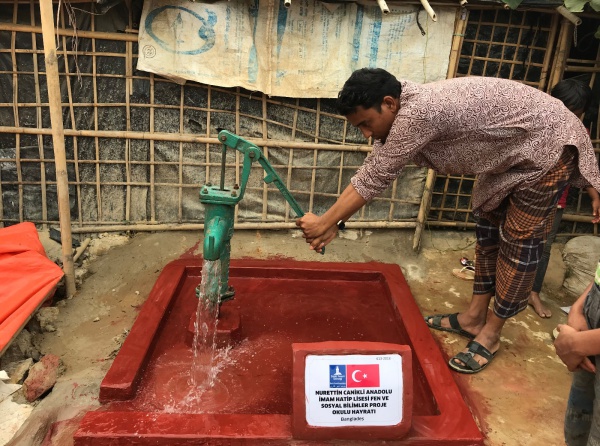 Okulumuz öğrencileri harçlıklarından biriktirdikleri para ile Bangladeş’te su kuyusu açtırdılar.
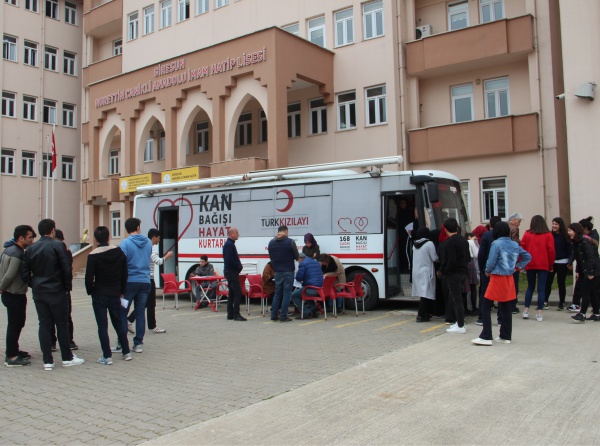 Kızılay Yeşilay ve Kan Bağışı Kulübümüz kan bağışı konusunda duyarlılık oluşturmak ve öğrencilere toplumsal bilinç aşılamak adına kan bağışı kampanyası düzenledi.
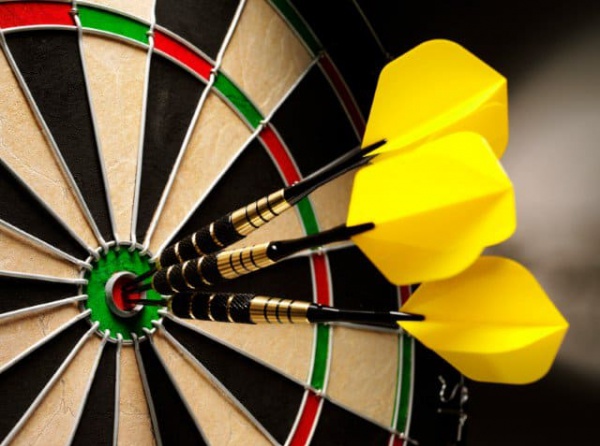 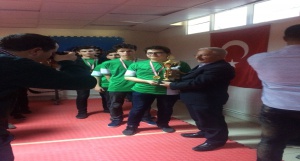 Dart Turnuvasında İl Şampiyonuyuz
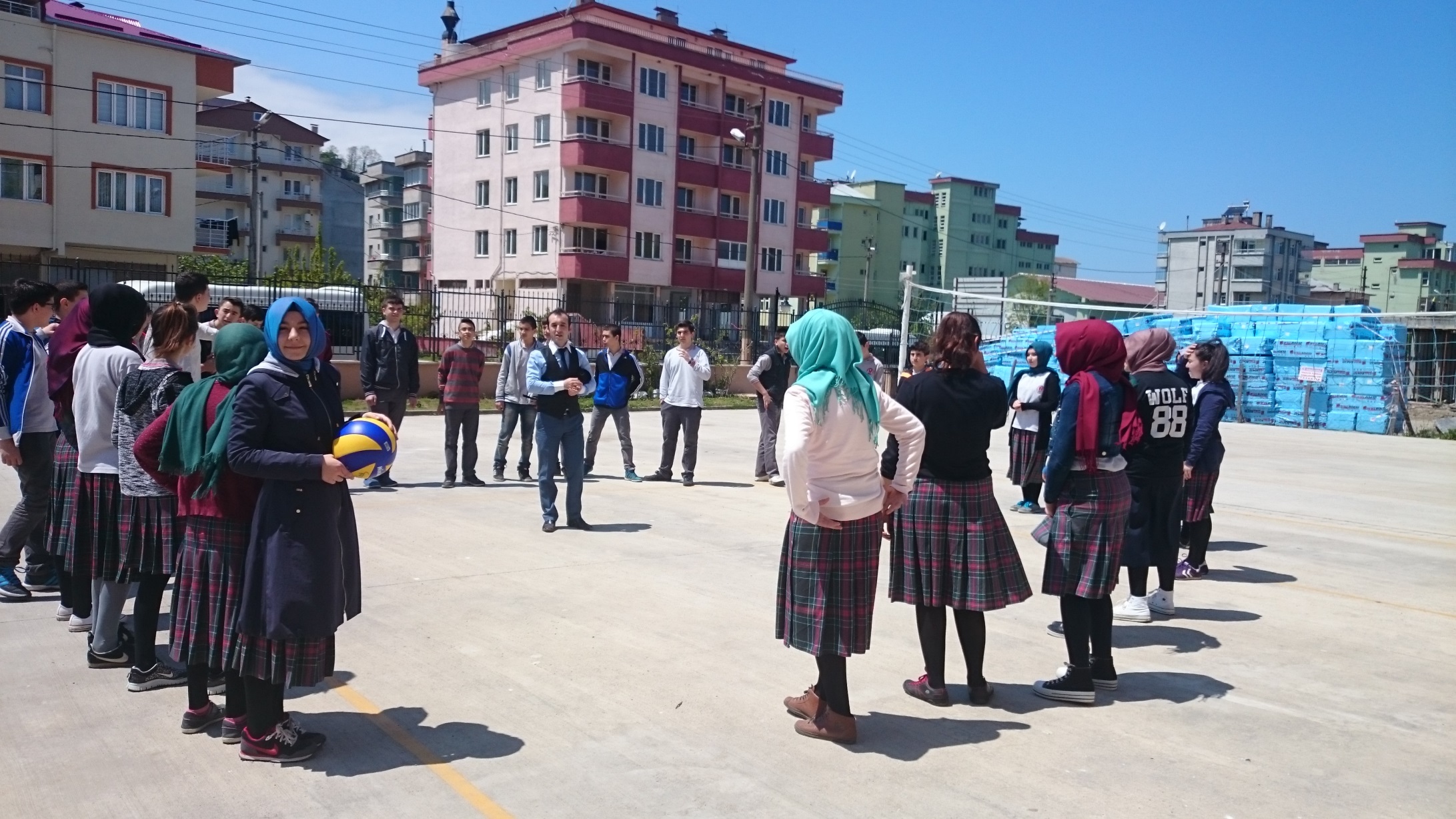 Dini Musiki ve Ebru Çalışmalarımız
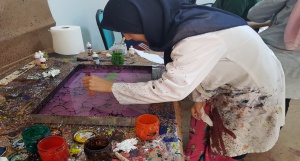 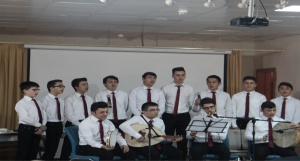 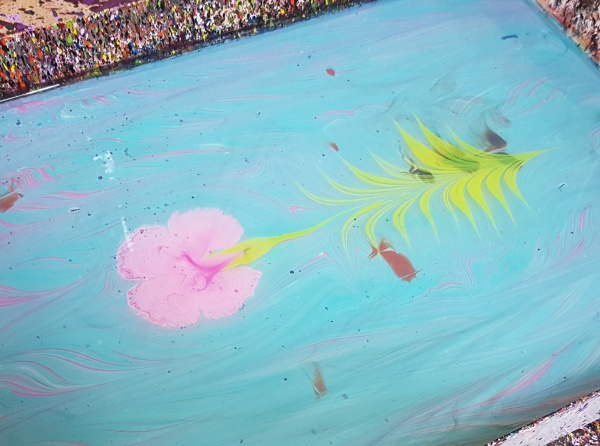 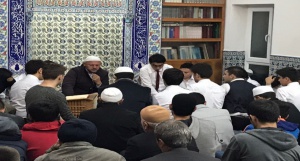 Dini Musiki ve Ebru Çalışmalarımız
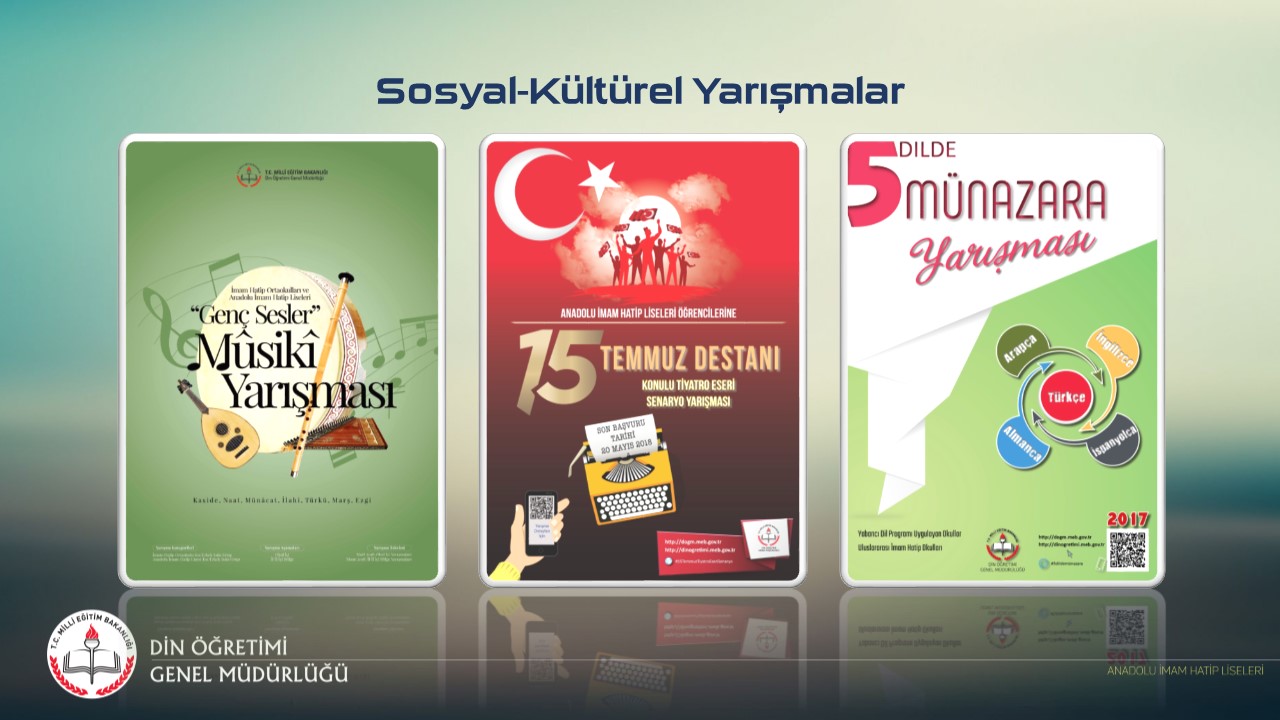 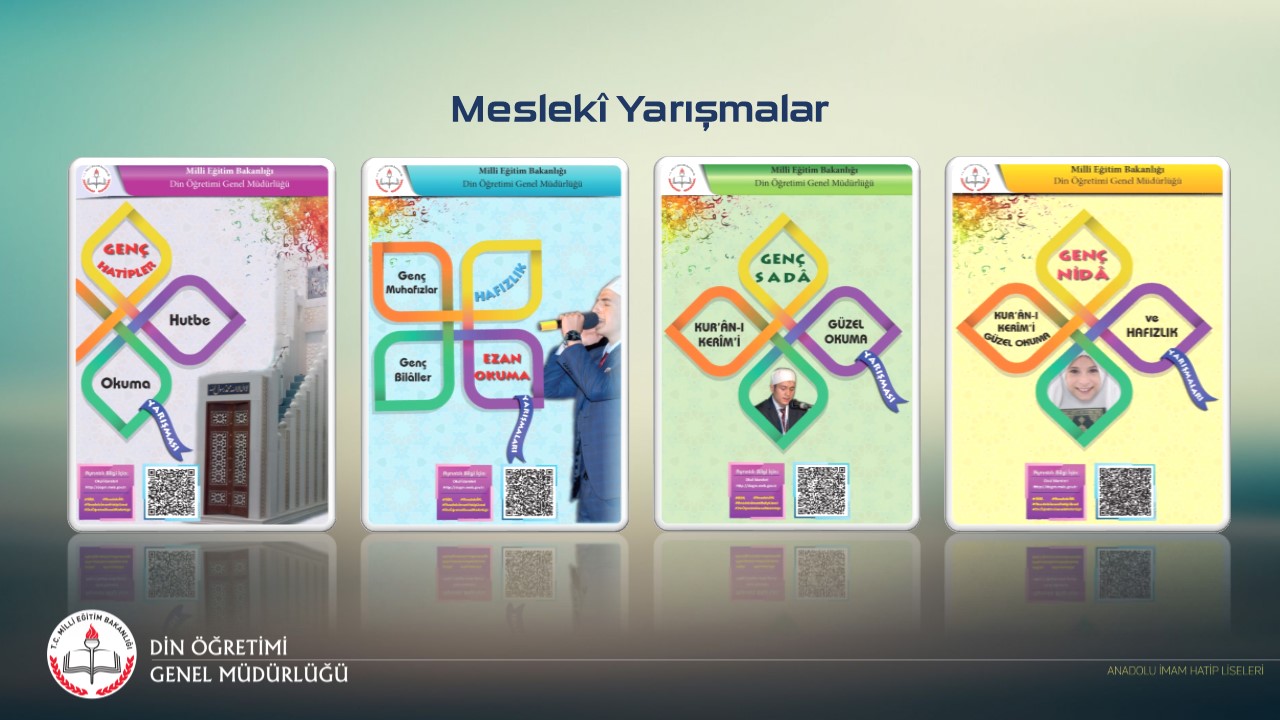 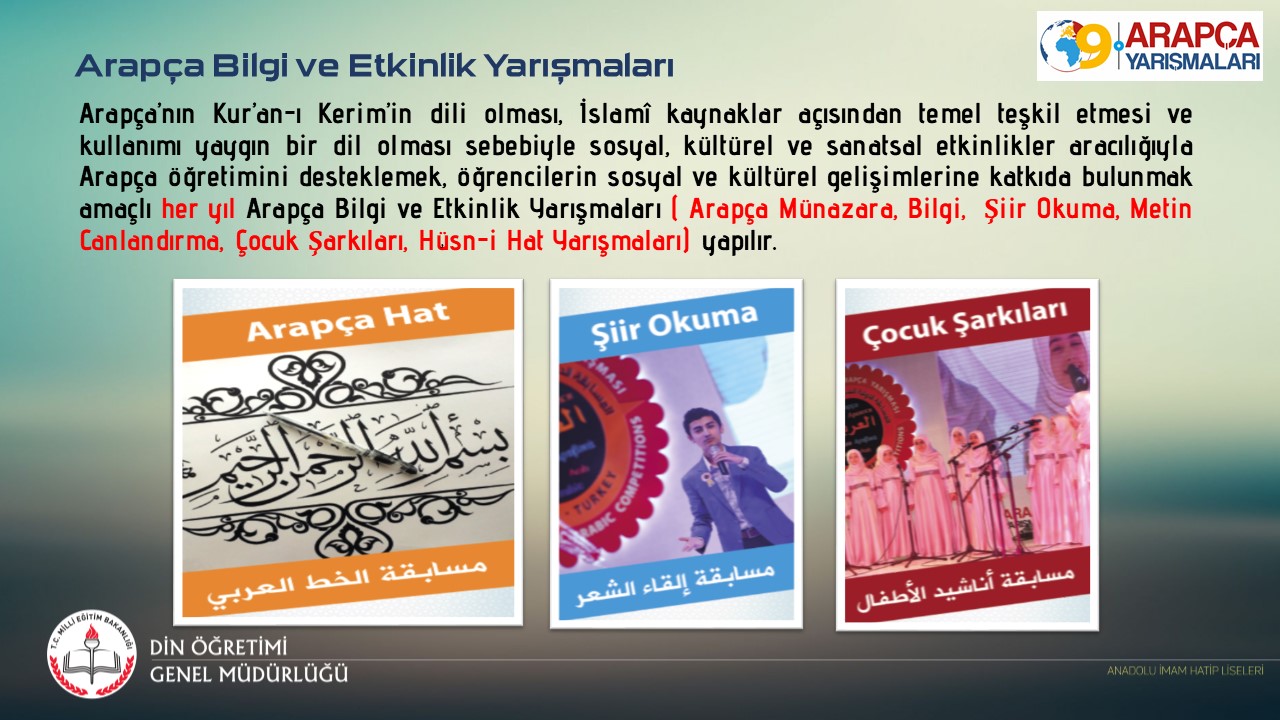 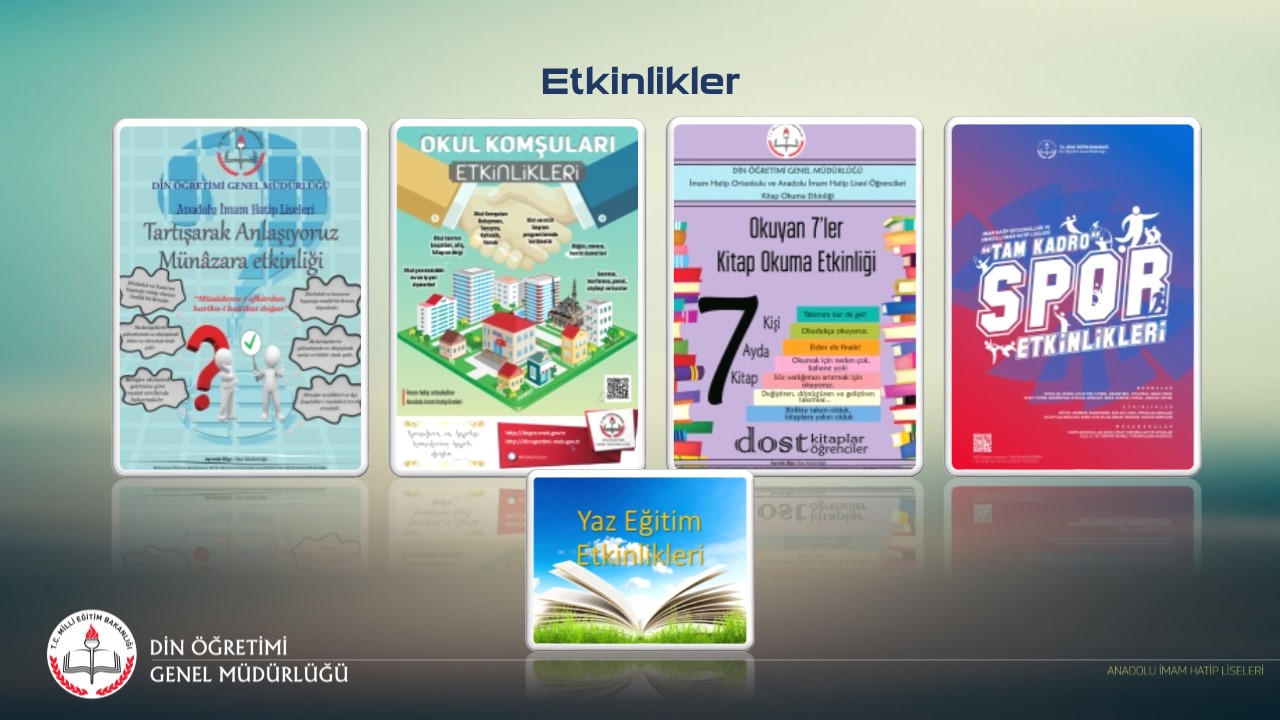 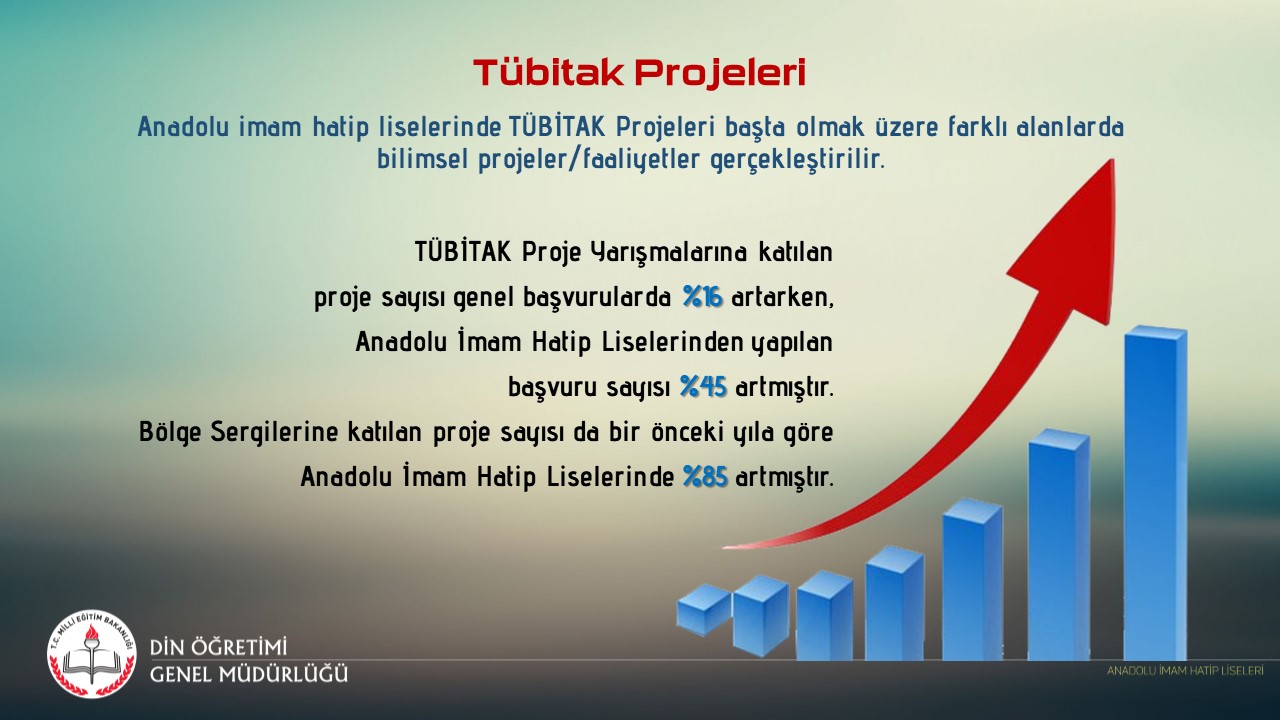 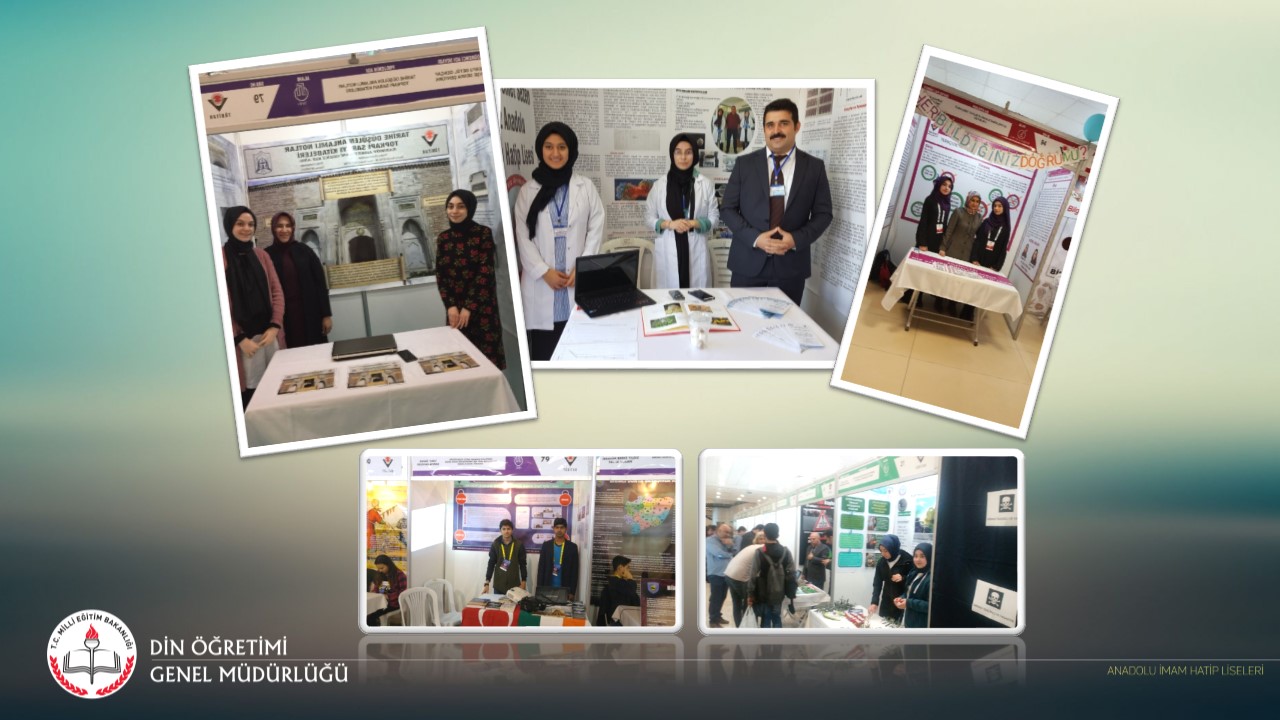 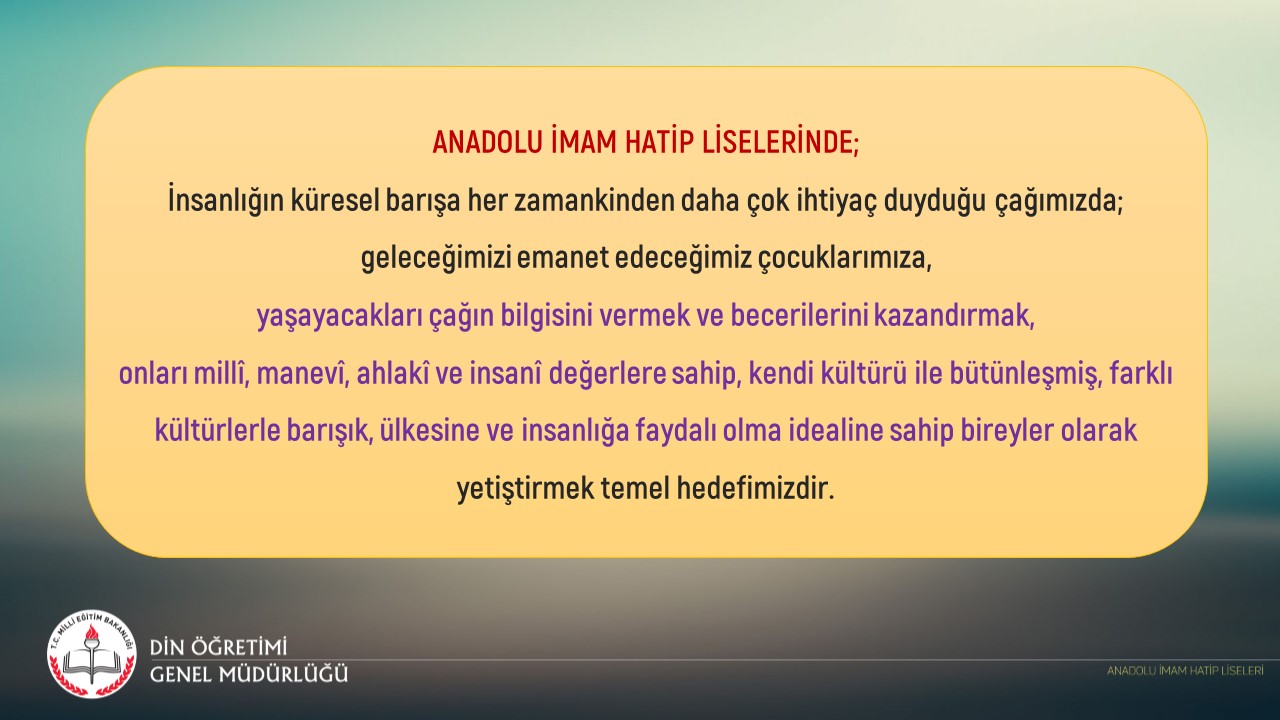 YENİ YURT BİNAMIZ
OKULLARIN HAFTALIK DERS ÇİZELGELERİNİN KARŞILAŞTIRILMASI
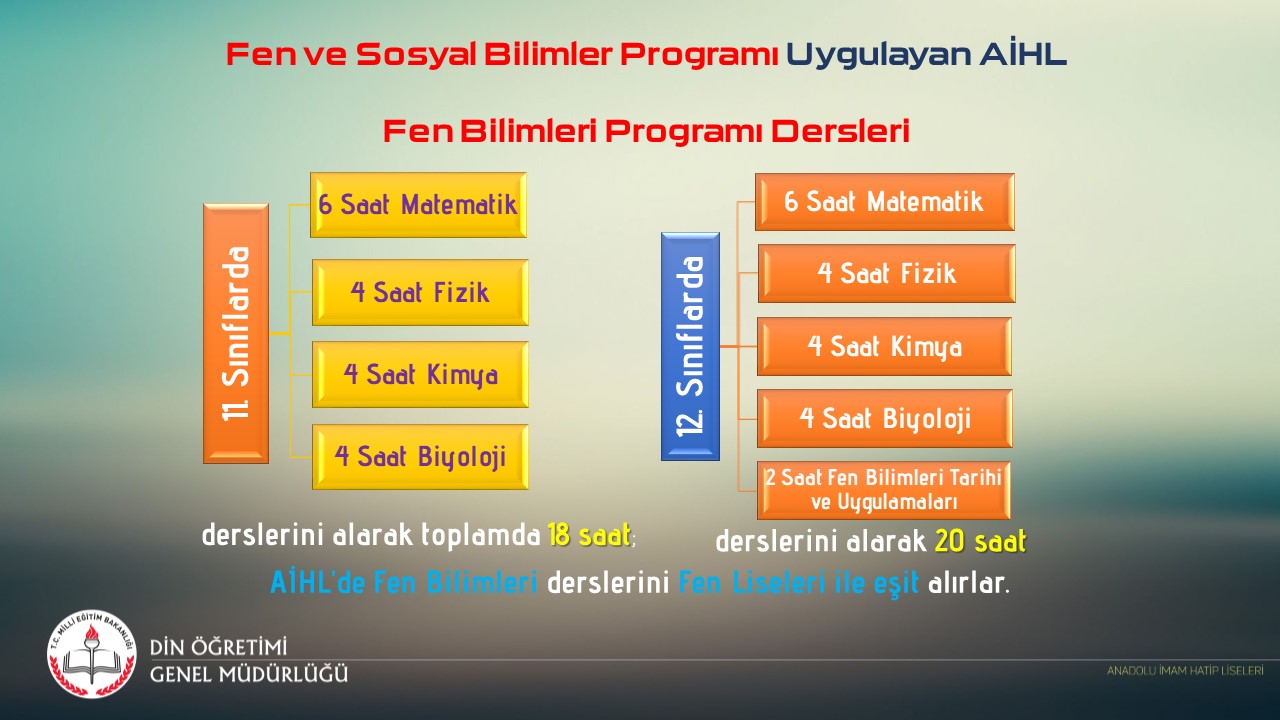 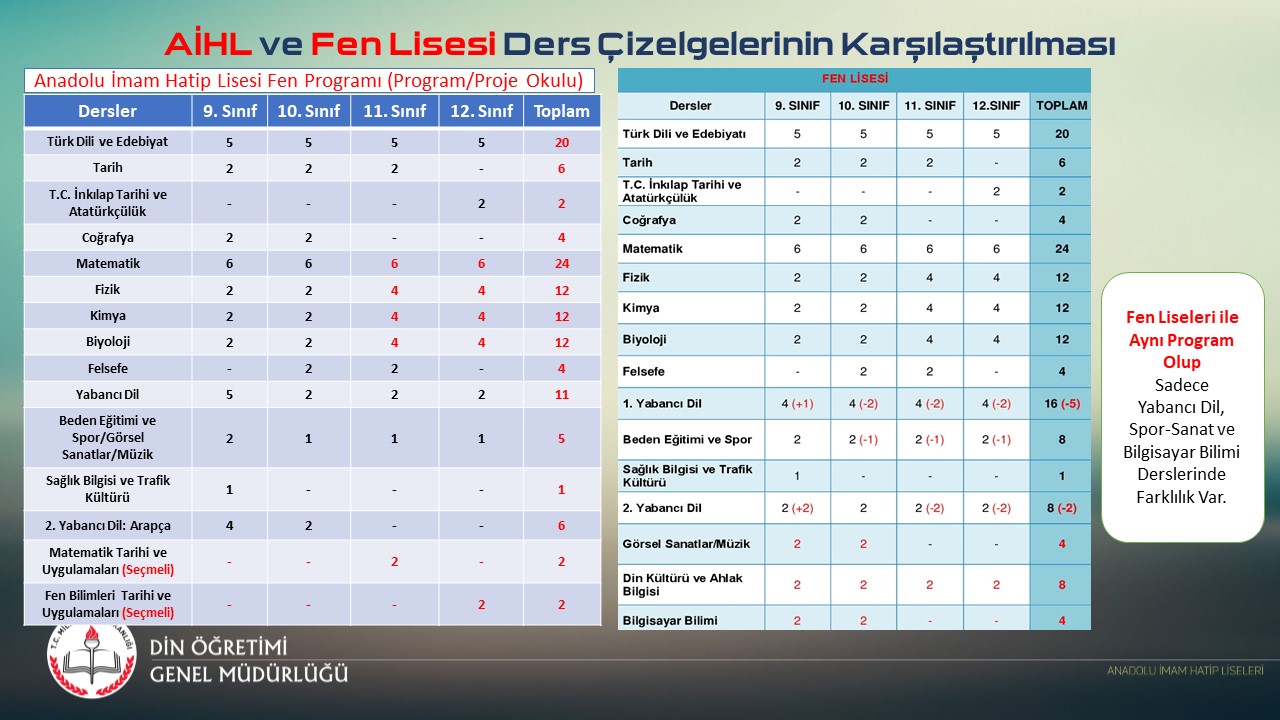 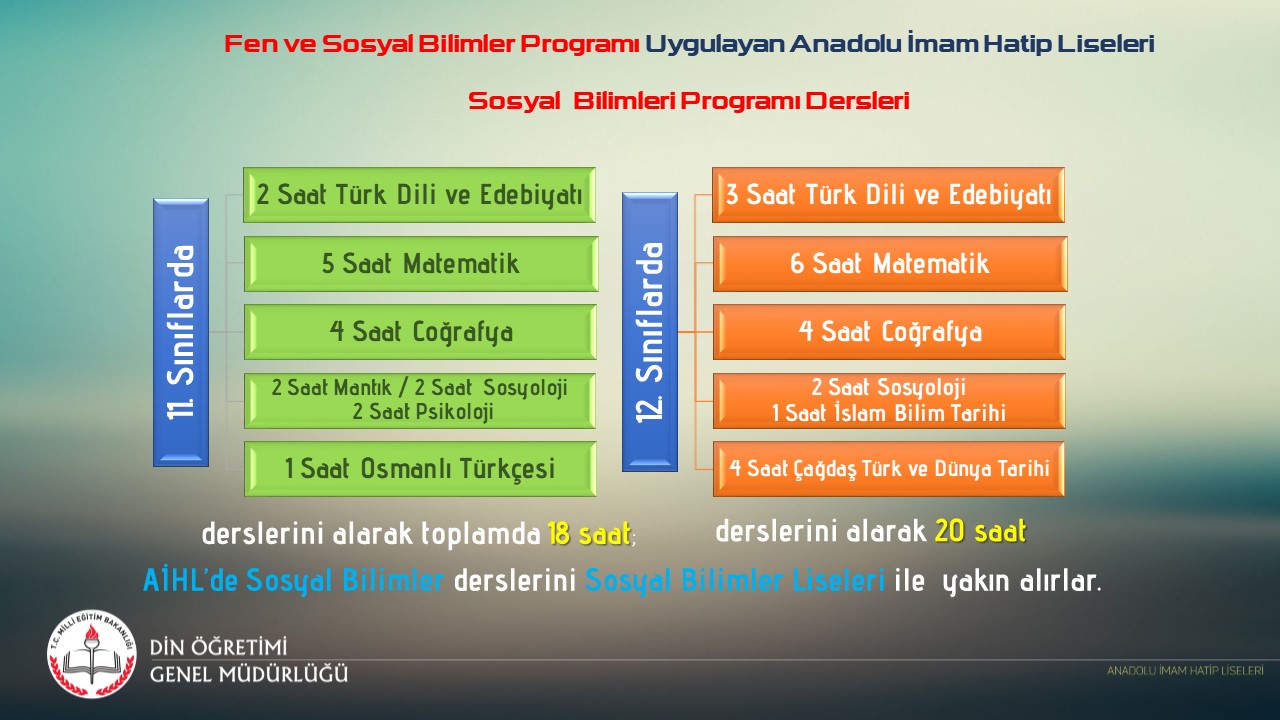 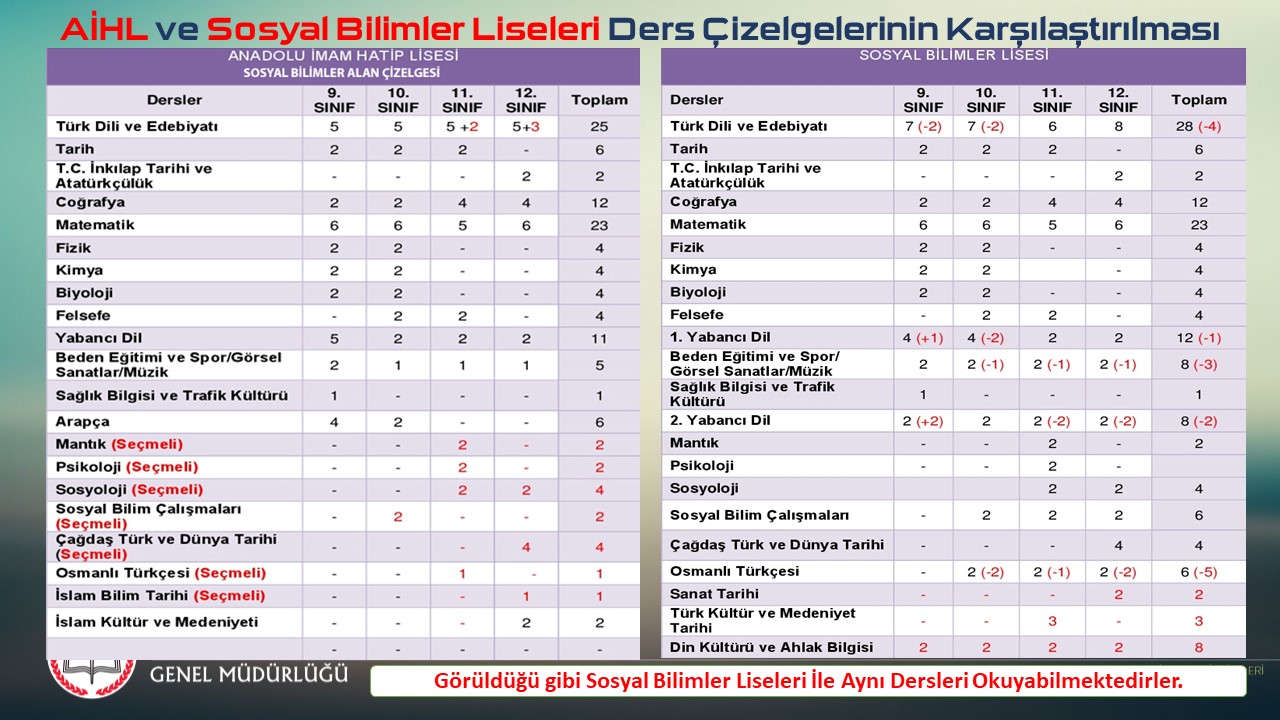 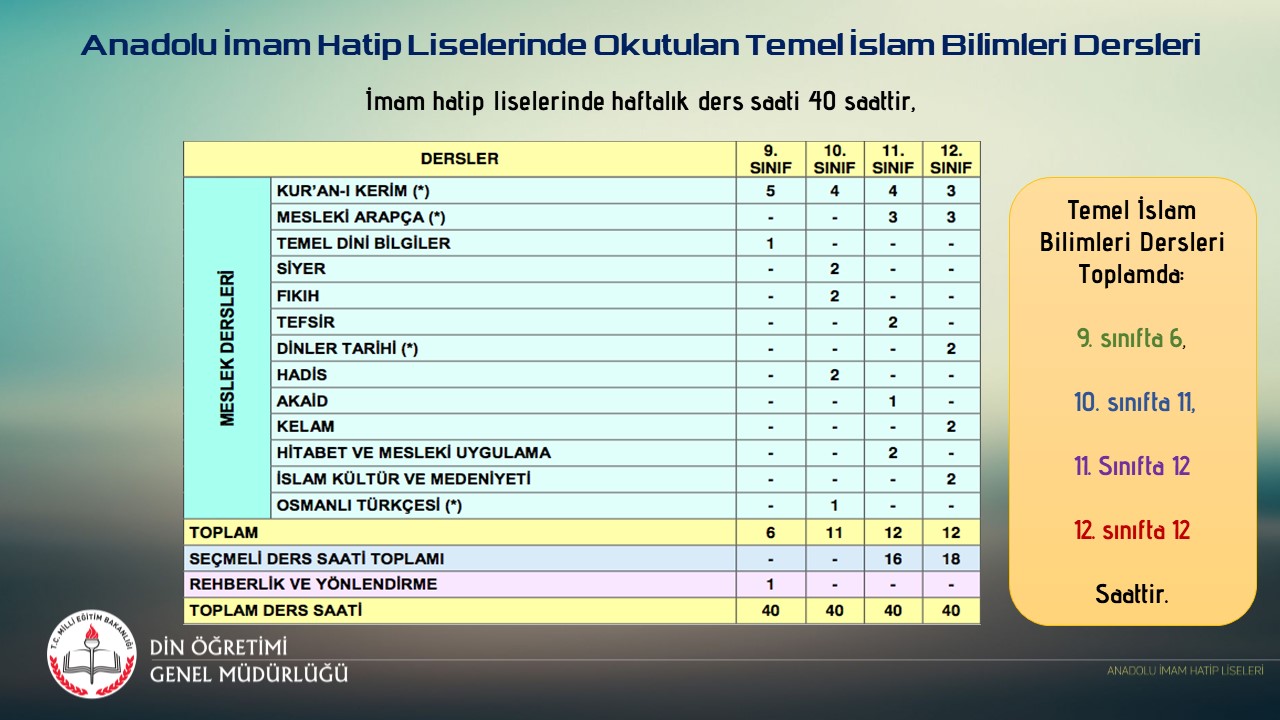 DİNLEDİĞİNİZ İÇİN TEŞEKKÜRLER SİZLERİ OKULUMUZA BEKLERİZ.						OKUL TANITIM BİRİMİ